এই স্লাইডটি সম্মানিত শিক্ষকবৃন্দের জন্য
এই পাঠটি শ্রেণিকক্ষে উপস্থাপনের সময় প্রয়োজনীয় নির্দেশনা প্রতিটি স্লাইডের নিচে অর্থাৎ Slide Note -এ সংযোজন করা হয়েছে। আশা করি সম্মানিত শিক্ষকগণ অনুগ্রহপূর্বক পাঠটি উপস্থাপনের পূর্বে উল্লেখিত Note দেখে নিবেন। এছাড়াও শিক্ষকগণ প্রয়োজনবোধে তার নিজস্ব কলাকৌশল প্রয়োগ করতে পারবেন।
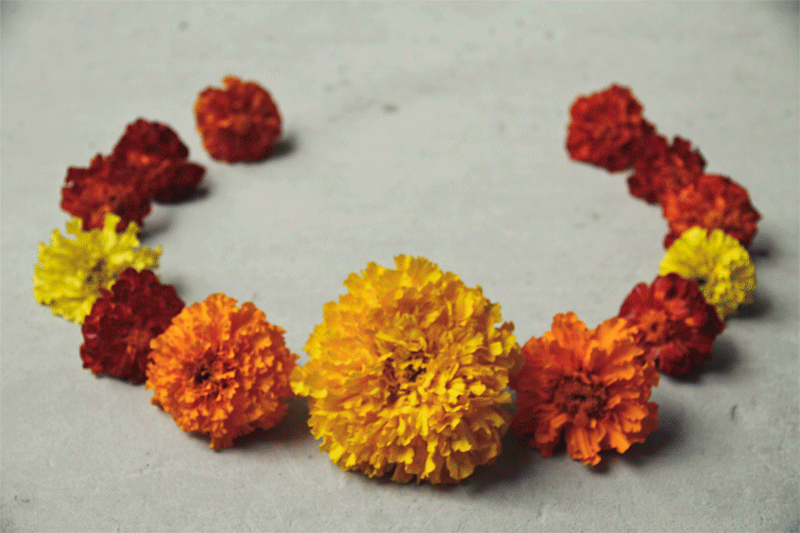 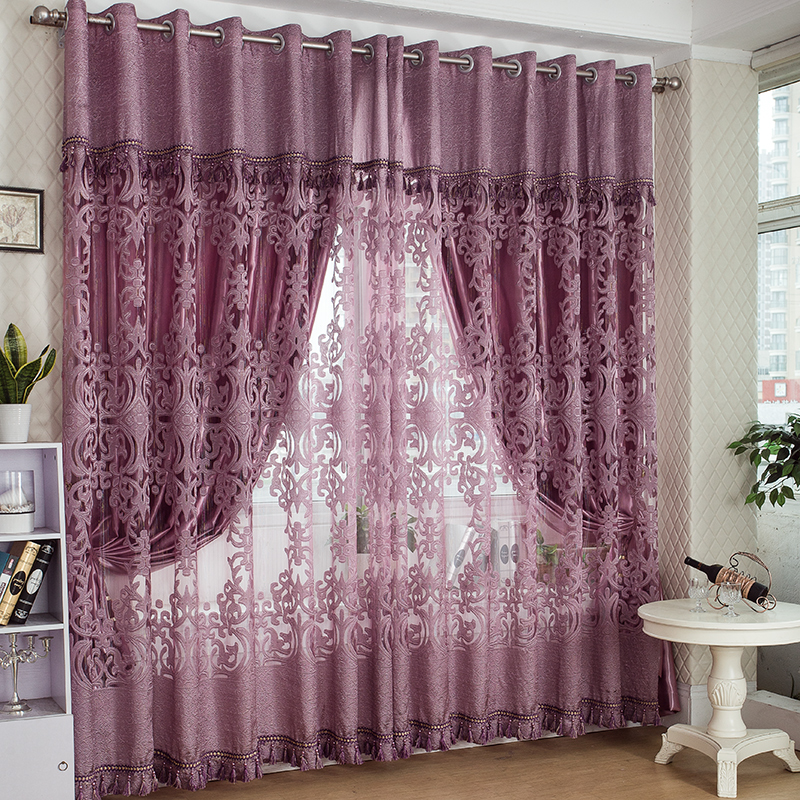 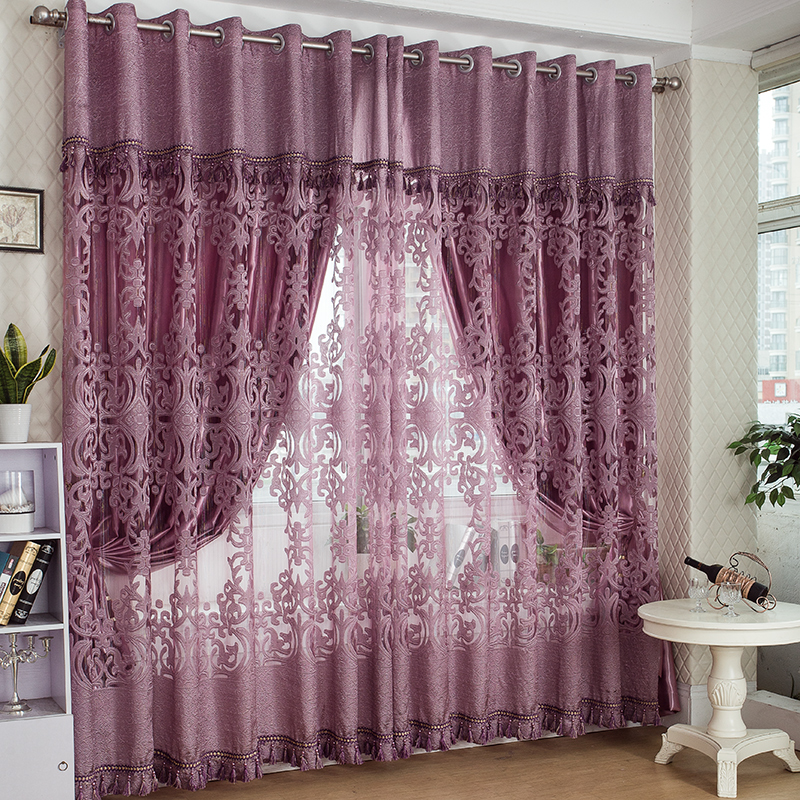 স্বাগতম
[Speaker Notes: শিক্ষক শিক্ষার্থীদের শুভেচ্ছা জানাবেন। আপনাদের নিজস্ব কলাকৌশল প্রয়োগ করেও সুন্দর ভাবে ক্লাসটি উপস্থাপন করতে পারেন ।]
পরিচিতি
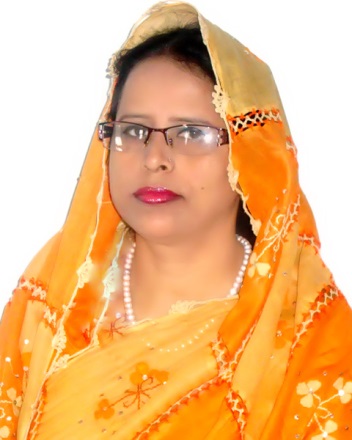 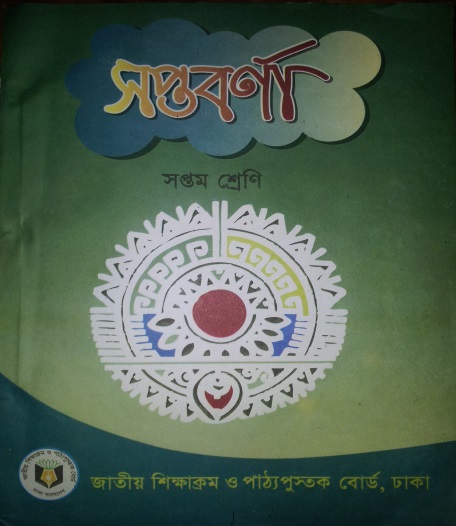 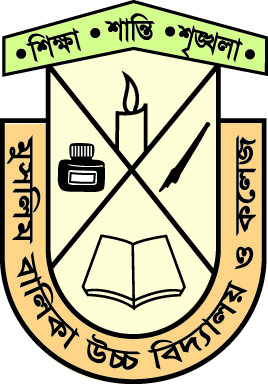 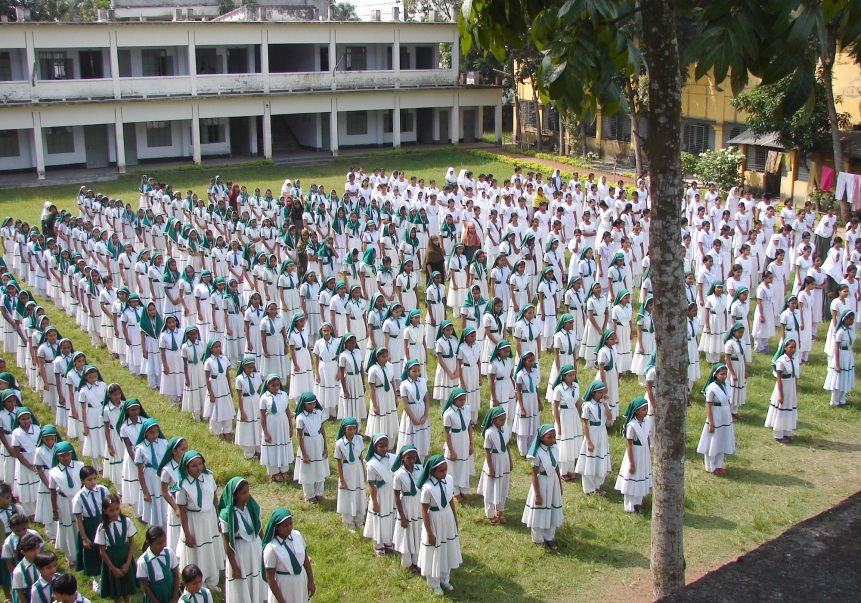 শ্রেণি       :    সপ্তম
 বিষয়      :    বাংলা ১ম পত্র
  গদ্য       :    মাল্যদান পাঠ-১
 সময়       :    ৫০ মিনিট।
আনোয়ারা খাতুন
সহকারী শিক্ষক (বাংলা)
anwarakhatun70  
@gmail.com
মুসলিম বালিকা উচ্চ বিদ্যালয় ও কলেজ, ময়মনসিংহ।
ছবিগুলো দেখে আমরা কী বুঝতে পারছি?
চিত্রের ছবিগুলো দেখে চিন্তা কর
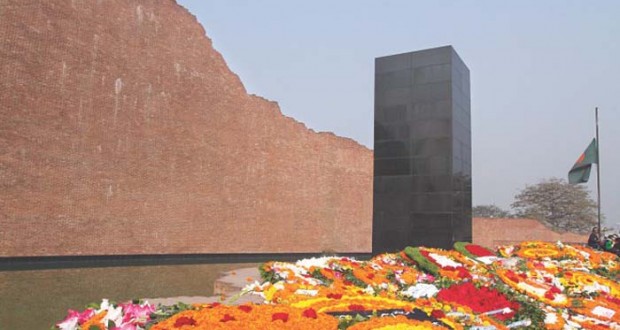 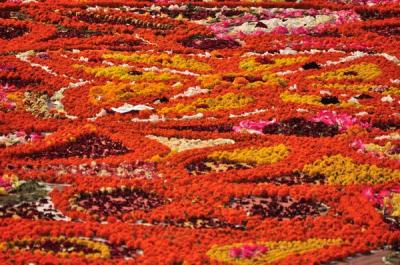 শহীদ স্মরণে ফুলের মালা
বধ্যভূমিতে ফুলের সমারোহ
ভিডিও
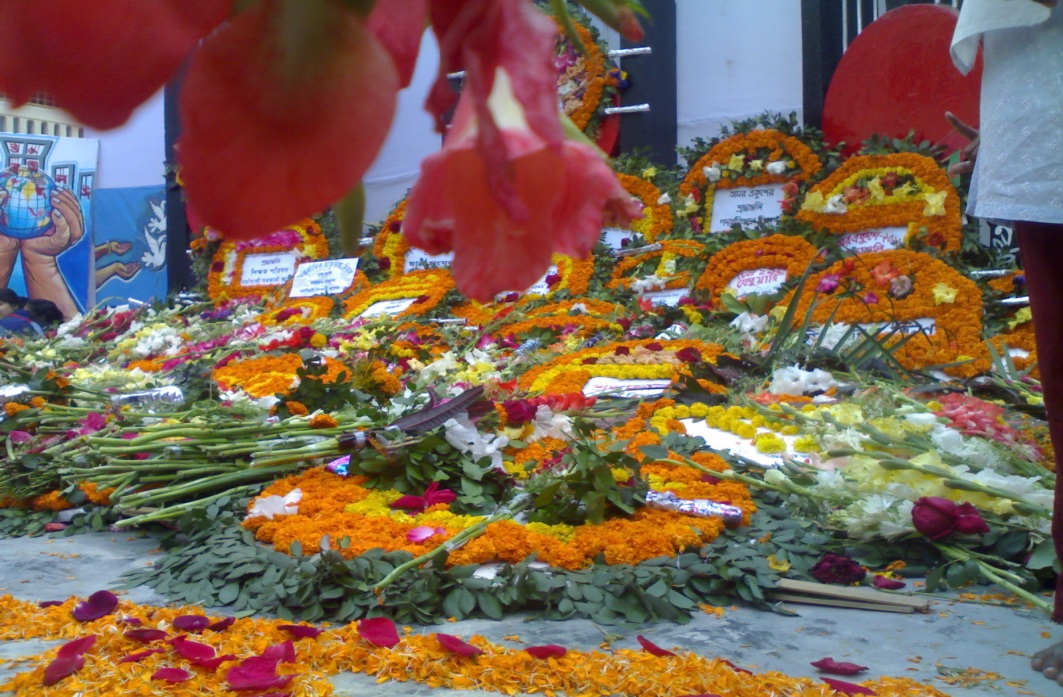 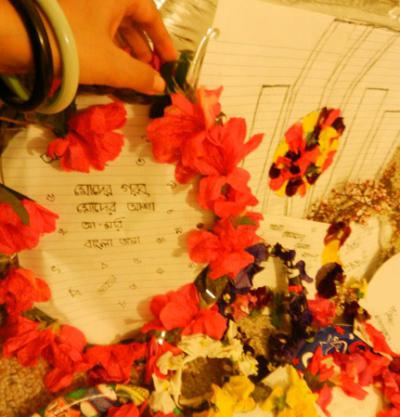 স্মৃতিফলকে ফুলদান
শহীদ স্মরণে মাল্যদান
[Speaker Notes: প্রেষণা সৃষ্টি করতে শিক্ষক মন্ডলী অন্য উপকরণ বা ছবি ও ব্যবহার করতে পারবেন]
মাল্যদান
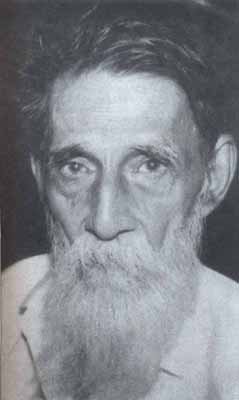 রণেশ দাশগুপ্ত
(প্রথম অংশ)
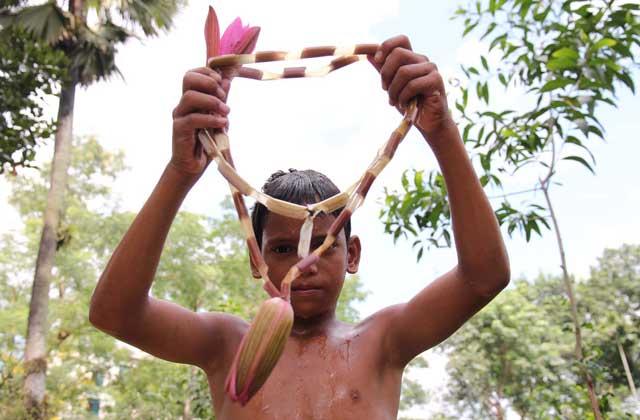 [Speaker Notes: পাঠ ঘোষনা ।]
শিখনফল
এ পাঠ শেষে শিক্ষার্থীরা....
লেখক ‘রণেশ দাশগুপ্ত’ এর সংক্ষিপ্ত পরিচয় উল্লেখ করতে পারবে।
নতুন শব্দগুলো বাক্যে প্রয়োগ করতে পারবে।
‘মাল্যদান’ গল্পটি (একাত্তরের মুক্তিযুদ্ধের…..বধ্যভূমিগুলো হলো শহিদভূমি পর্যন্ত) শুদ্ধ উচ্চারণে পড়তে পারবে।
‘বাংলাদেশের মুক্তিযুদ্ধ ও শহিদভূমি’ এর স্বরূপ বর্ণনা করতে পারবে।
লেখক পরিচিতি
জন্ম-
১৯১২ খ্রিষ্টাব্দে
অগ্রসেনা-
পেশা-
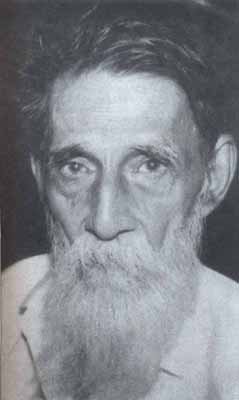 ব্রিটিশবিরোধী স্বাধীনতা সংগ্রামের
সাংবাদিক, প্রাবন্ধিক ও বুদ্ধিজীবী
গ্রন্থ-
পৈত্রিক আবাস-
শিল্পীর স্বাধীনতার প্রশ্নে, উপন্যাসের শিল্পরূপ,আয়ত দৃষ্টিতে আয়ত রূপ
মুন্সীগঞ্জ জেলায়
রণেশ দাশগুপ্ত
মৃত্যু-
১৯৯৭ খ্রিষ্টাব্দে
[Speaker Notes: একটি ক্লিক করলে প্রশ্ন এবং পরবর্তী ক্লিক করলে উত্তর আসবে,এই ভাবে পর্যায়ক্রমে প্রশ্ন করে ও উত্তর আদায় করার মধ্য দিয়ে  ‘রণেশ দাশগুপ্ত’ এর  সংক্ষিপ্ত পরিচিতি  শিক্ষার্থীদের বোধগম্য হবে।]
একক কাজ
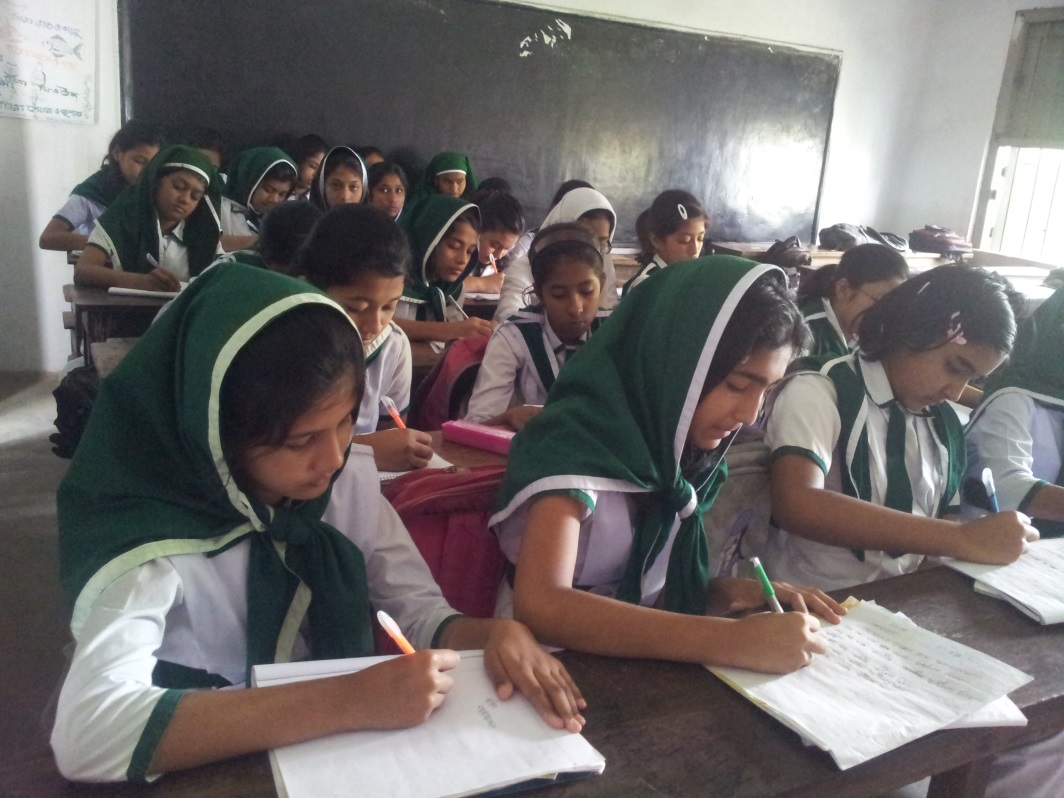 লেখক ‘রণেশ দাশগুপ্ত’-এর জীবনী সম্পর্কে পাঁচটি বাক্য লেখ।
[Speaker Notes: শিক্ষার্থীদের এককভাবে   প্রশ্ন করে  উত্তর আদায় করার মধ্য দিয়ে পাঠটি কতটুকু শিখতে পারলো এবং তাদের চিন্তন দক্ষতা কতটুকু বৃদ্ধি পেল তা যাচাই করা যেতে পারে।]
আদর্শ পাঠ
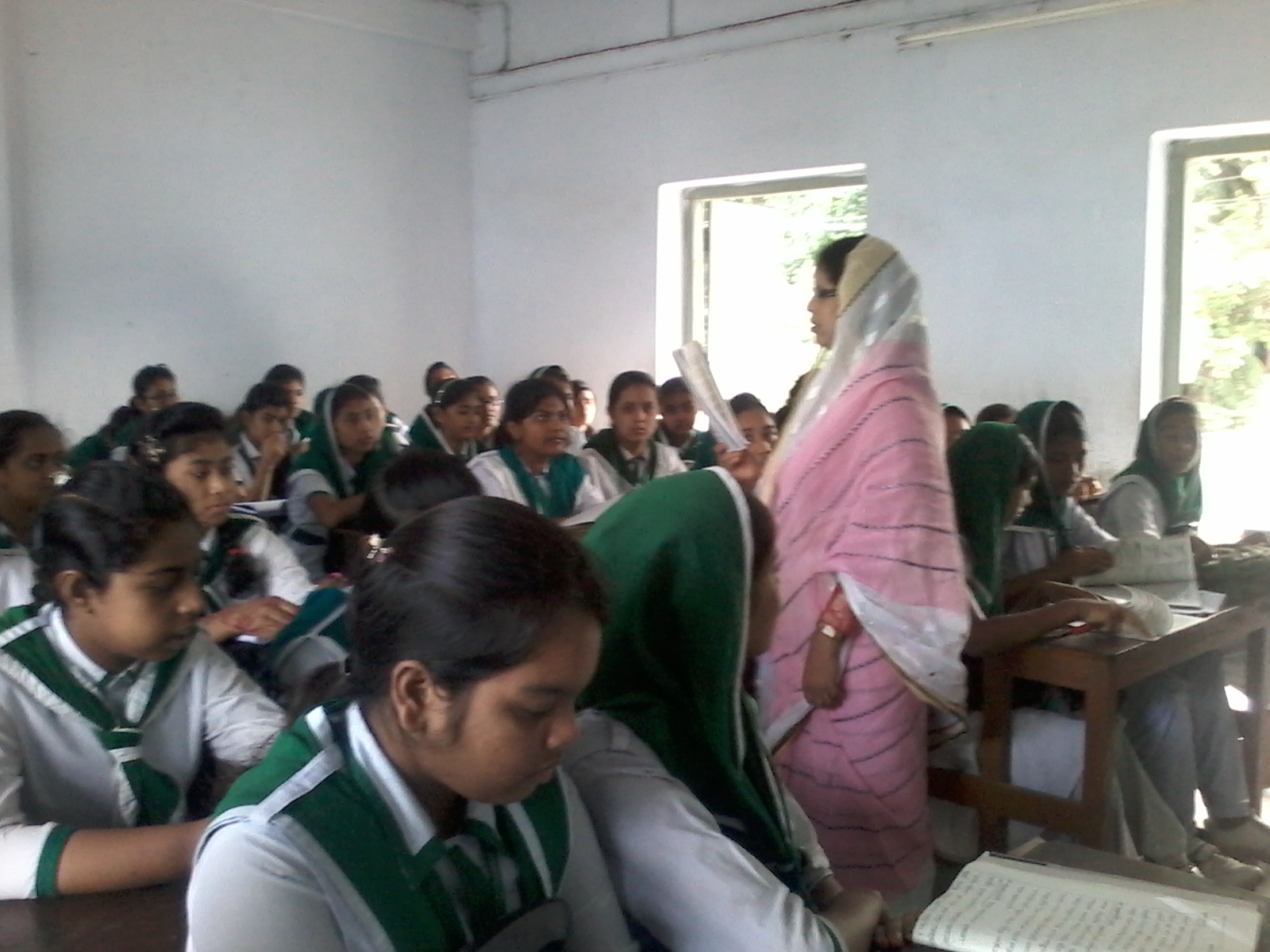 [Speaker Notes: শিক্ষক শুদ্ধউচ্চারণে পঠিত অংশটুকু পড়ে   শিক্ষার্থীদের শোনাবেন এবং শিক্ষার্থীদের মনোযোগ দিয়ে শুনতে বলবেন।]
সরব পাঠ
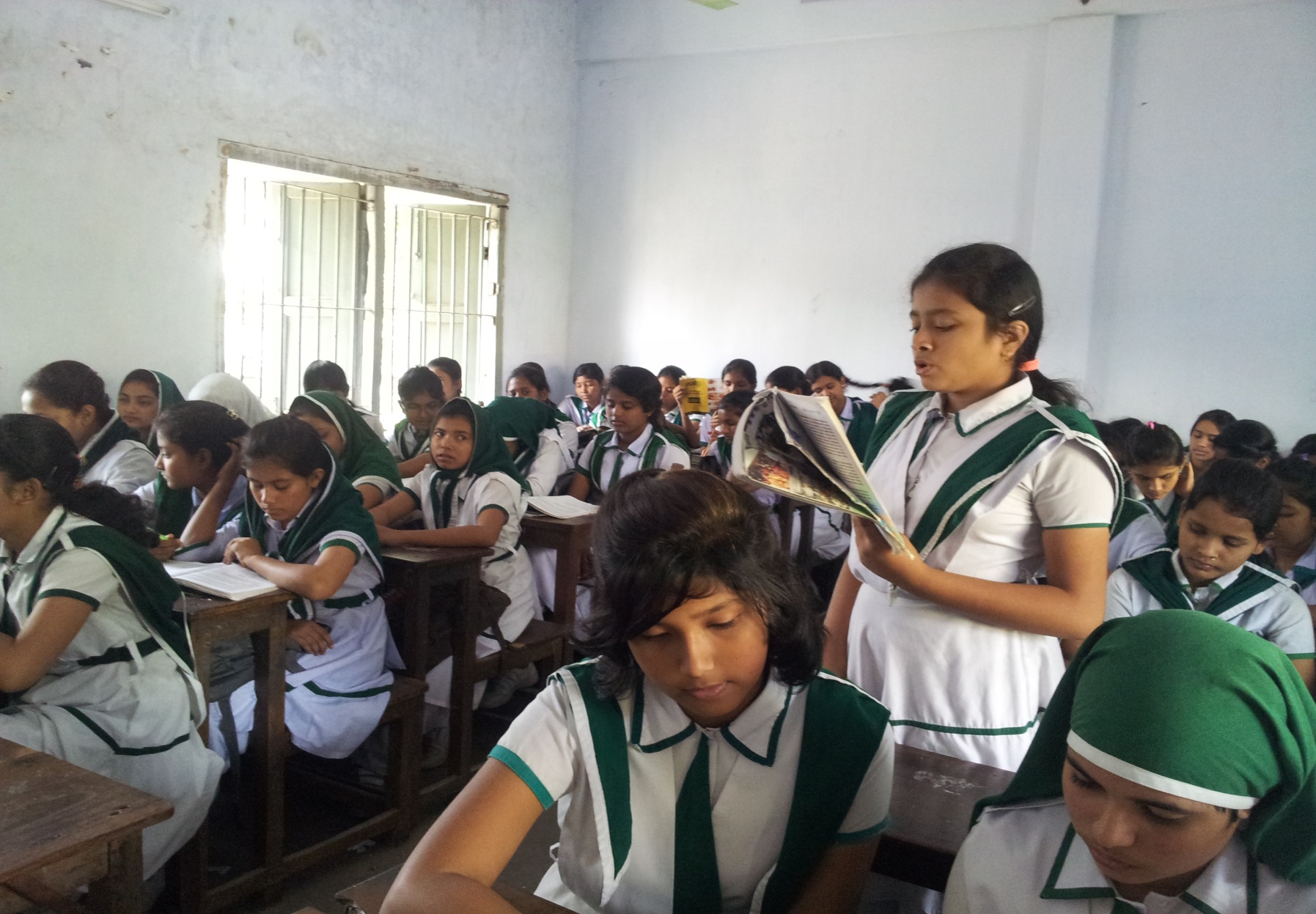 [Speaker Notes: শিক্ষক দুই বা তিনজন শিক্ষার্থী দিয়ে  পঠিত    অংশ থেকে সঠিক উচ্চারণে পড়তে দিবেন    এবং  অন্য শিক্ষার্থীদের মনোযোগ দিয়ে শুনতে বলবেন।]
নতুন শব্দ ও বাক্যগঠন
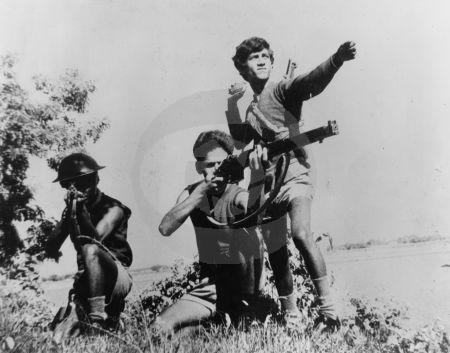 মুক্তিযুদ্ধ
১৯৭১ সালে স্বাধীনতার জন্য সংঘটিত যুদ্ধ
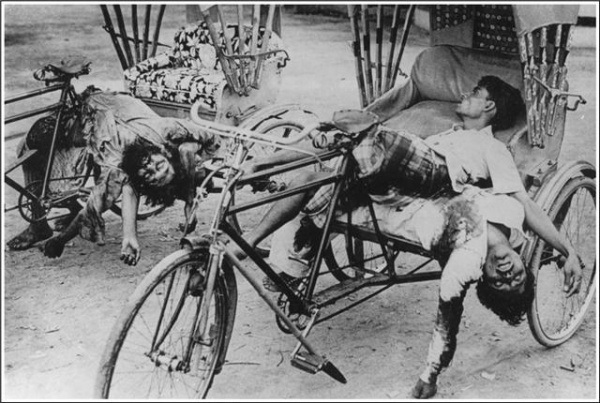 হত্যাযজ্ঞ
নির্মম হত্যাকান্ড
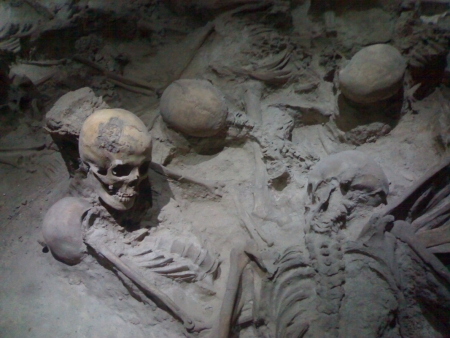 বধ্যভূমি
বধ বা হত্যা করার স্থান
[Speaker Notes: প্রতিটি শব্দের অর্থ ছবিসহ উল্লেখ করা হয়েছে,এতে শিক্ষার্থীরা প্রথমে শব্দ এবং পরে ছবিসহ শব্দের অর্থ শিখবে ও বাক্য তৈরি করবে]
নতুন শব্দ ও বাক্যগঠন
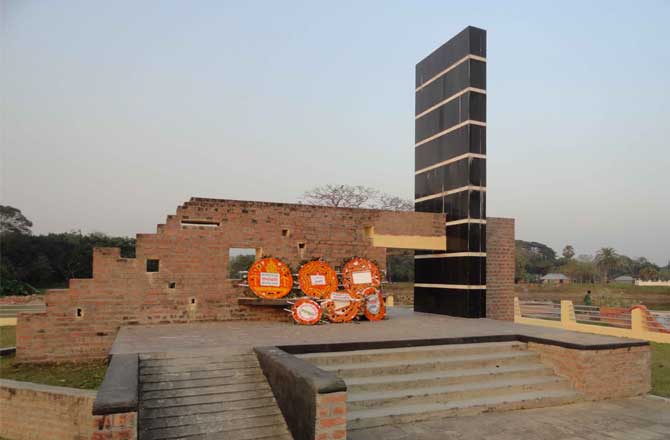 শহিদভূমি
মুক্তিযুদ্ধে শহীদ হওয়া বীর সন্তানদের  স্মরণে স্মৃতিসৌধ
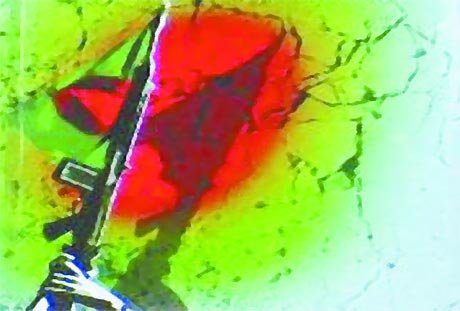 স্টেনগান
একধরনের যুদ্ধাস্ত্র
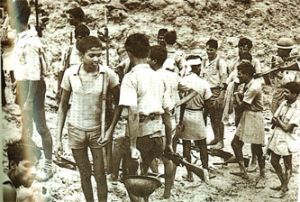 মুক্তিযোদ্ধা
স্বাধীনতার জন্য যারা যুদ্ধ করেছেন
[Speaker Notes: প্রতিটি শব্দের অর্থ ছবিসহ উল্লেখ করা হয়েছে,এতে শিক্ষার্থীরা প্রথমে শব্দ এবং পরে ছবিসহ শব্দের অর্থ শিখবে ও বাক্য তৈরি করবে]
জোড়ায় কাজ
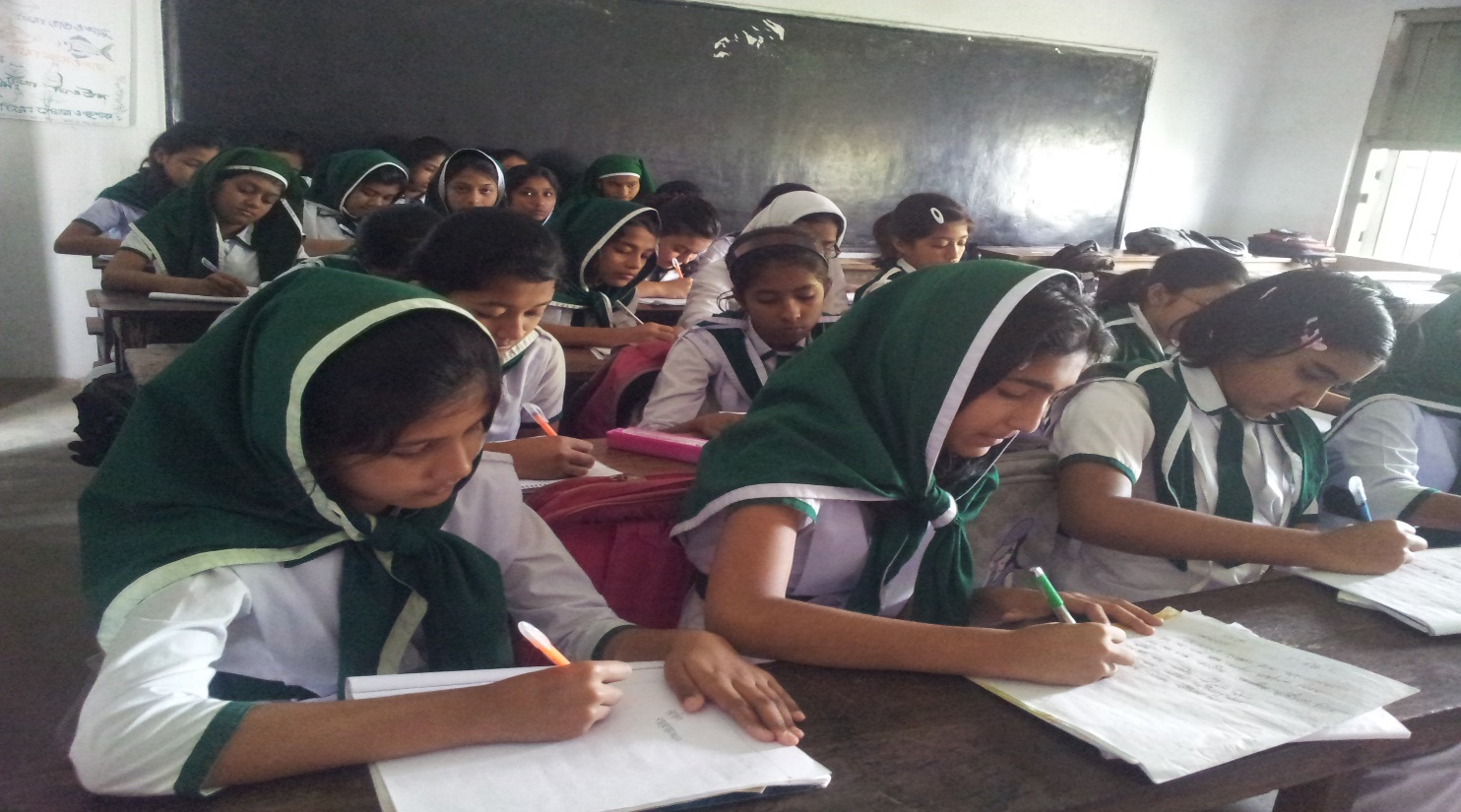 আলবদর, বধ্যভূমি, ১৯৭১, ঘরে ফেরা মানুষ শব্দগুলো দিয়ে জোড়ায় আলোচনা করে দু’টি করে বাক্য লেখ।
[Speaker Notes: শিক্ষার্থীদের জোড়ায়   প্রশ্ন করে  উত্তর আদায় করার মধ্য দিয়ে পাঠটি কতটুকু শিখতে পারলো এবং তাদের চিন্তন দক্ষতা কতটুকু বৃদ্ধি পেল তা যাচাই করা যেতে পারে।]
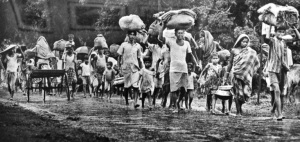 একাত্তরের মুক্তিযুদ্ধের সময় দেশের বাইরে চলে গিয়েছিল  এক কোটি লোক
[Speaker Notes: স্বাধীন বাংলাদেশ গড়ার লক্ষ্যে দেশের বাইরে (ভারত) ট্রেনিংরত এক কোটি  বাঙালির মুক্তিযুদ্ধে অংশ গ্রহণের প্রেরণা ও প্রস্তুতি সম্পর্কে শিক্ষার্থীরা বলতে পারবে]
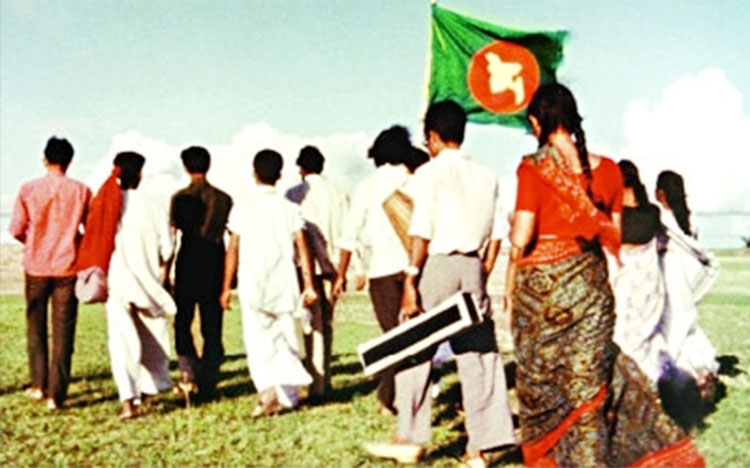 দেশের ভেতরে এক প্রান্ত থেকে আরেক প্রান্তে ছুটে বেড়িয়েছিল  আরও এক কোটি বাঙালি
[Speaker Notes: স্বাধীন বাংলাদেশ গড়ার লক্ষ্যে দেশের ভেতরে এক প্রান্ত থেকে আরেক প্রান্তে  এক কোটি বাঙালির যুদ্ধ ও যুদ্ধের প্রস্তুতি সম্পর্কে শিক্ষার্থীরা বলতে পারবে ও তাদের মধ্যে দেশপ্রেম সৃষ্টি হবে]
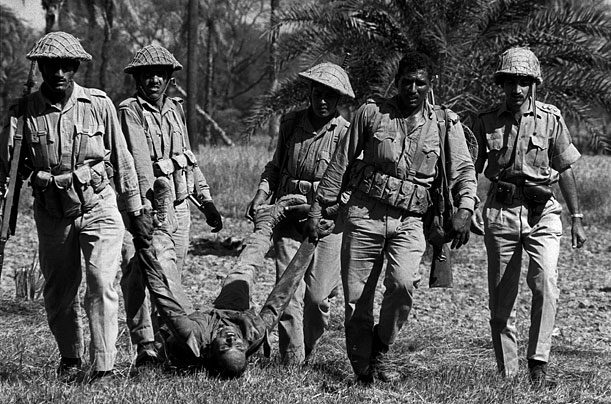 পাকিস্থানি হানাদার বাহিনীর অমানুষিক নির্মম হত্যাযজ্ঞ
[Speaker Notes: পাকিস্থানি হানাদার বাহিনীর অমানসিক নির্মম হত্যাযজ্ঞ সম্পর্কে শিক্ষার্থীরা বলতে পারবে]
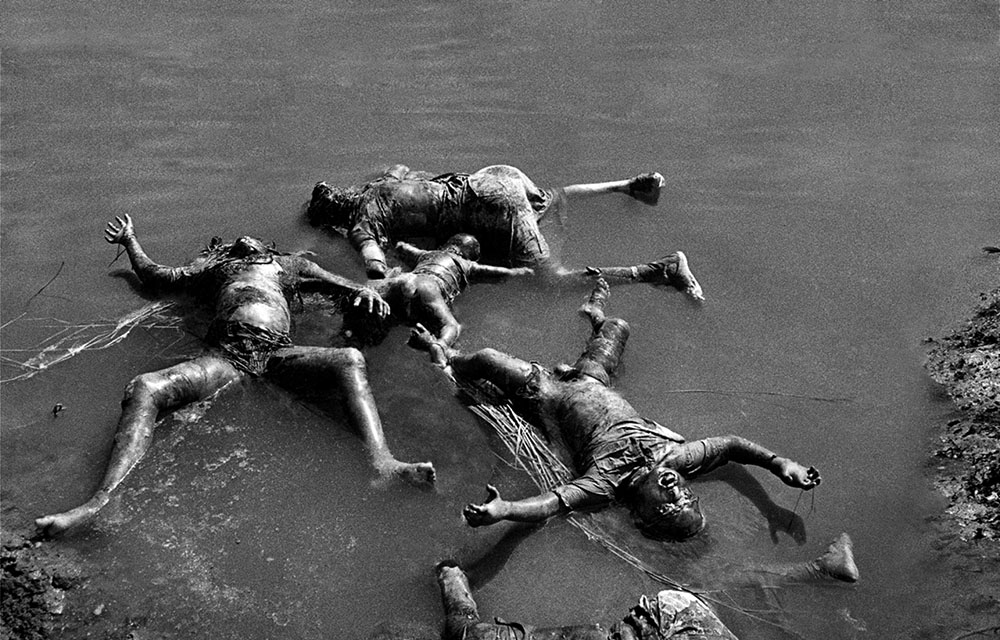 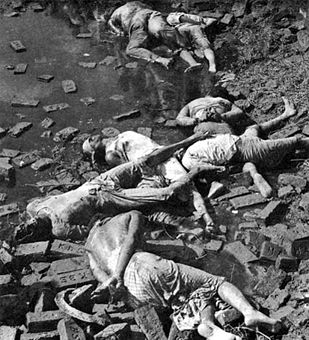 মুক্তিযোদ্ধাসমেত অসংখ্য নর-নারী-শিশুকে নদীর ধার ঘেঁষে গড়ে ওঠা চরগুলোর বিরান এলাকায় জড়ো করে খুন করেছিল হানাদার বাহিনী।
[Speaker Notes: মুক্তিযোদ্ধাসমেত অসংখ্য নর-নারী-শিশুকে নদীর ধার ঘেঁষে গড়ে ওঠা চরগুলোর বিরান এলাকায় জড়ো করে খুন করেছিল হানাদার বাহিনী  বাংলা এই ইতিহাস শিক্ষার্থীরা বিলতে পারবে এবং স্বাধীনতা বিরুধিদের বিরুদ্ধে রুখে দাঁড়াতে পারবে]
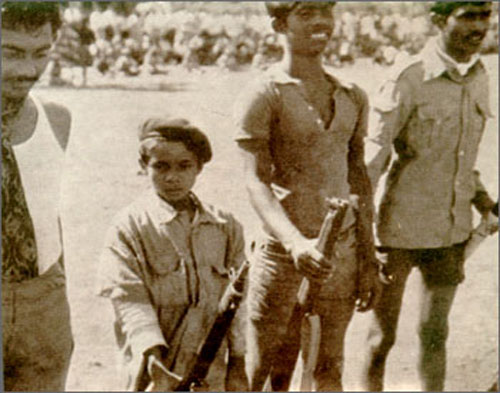 স্বাধীন-দেশ গড়ার উদ্দেশ্যে মুক্তিযুদ্ধে অংশগ্রহণ করে সকল বয়সের এবং সকল শ্রেণির বাঙালি।
[Speaker Notes: স্বাধীন-দেশ গড়ার উদ্দেশ্যে মুক্তিযুদ্ধে অংশগ্রহণ করে সকল বয়সের এবং সকল শ্রেণির বাঙালি সে সম্পর্কে শিক্ষার্থীরা ব্যাখ্যা করতে পারবে।]
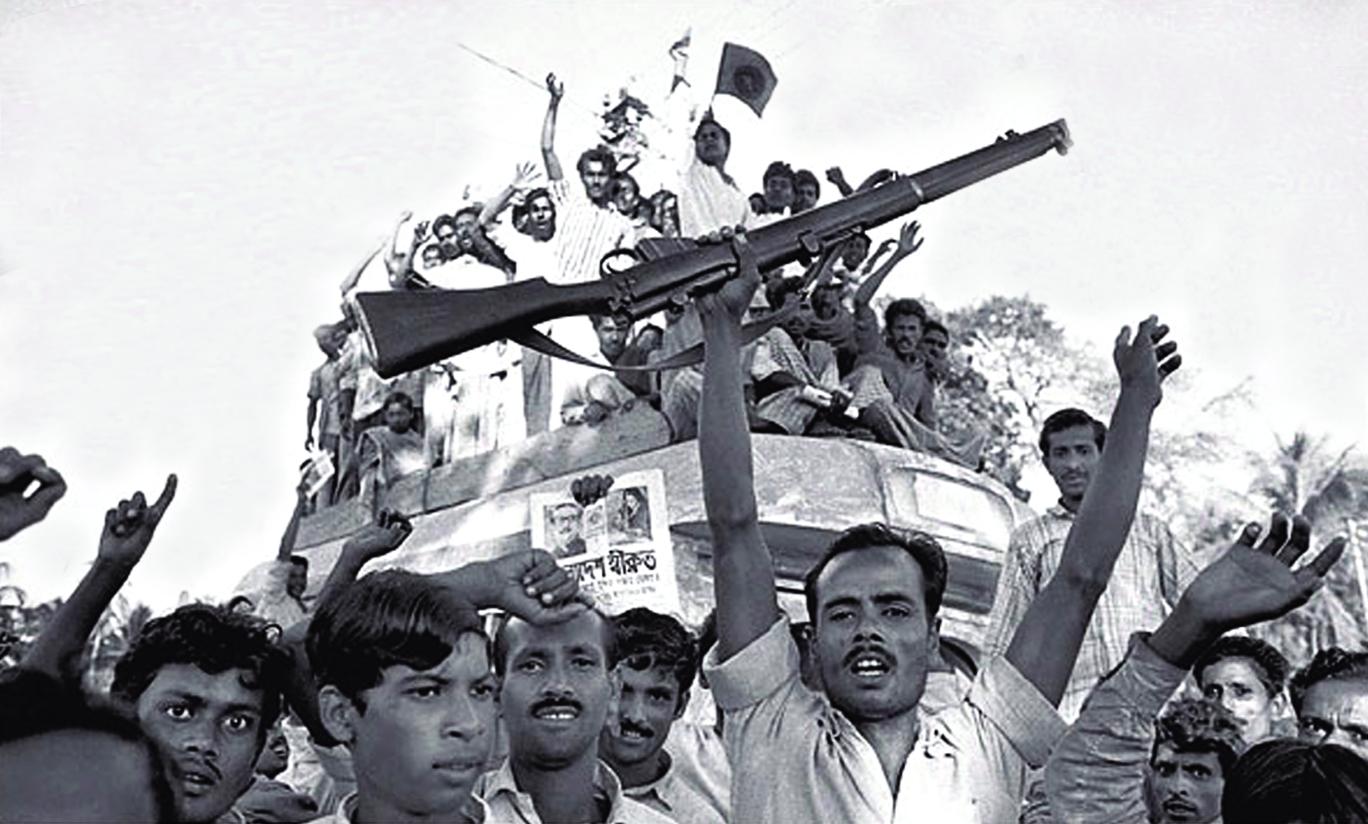 স্বাধীন হওয়ার পর ঘরে ফিরছে বিজয়ী  জনতা
[Speaker Notes: স্বাধীন হওয়ার পর ঘরে ফিরছে বিজয়ী  জনতা  এবং তাঁদের স্বজন হারানোর ব্যাথা এবং স্বাধীন বাংলাদেশ অর্জন করার উচ্ছাস বর্ণনা করতে পারবে]
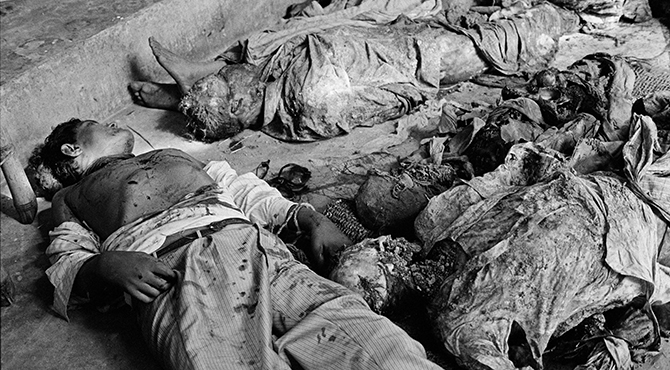 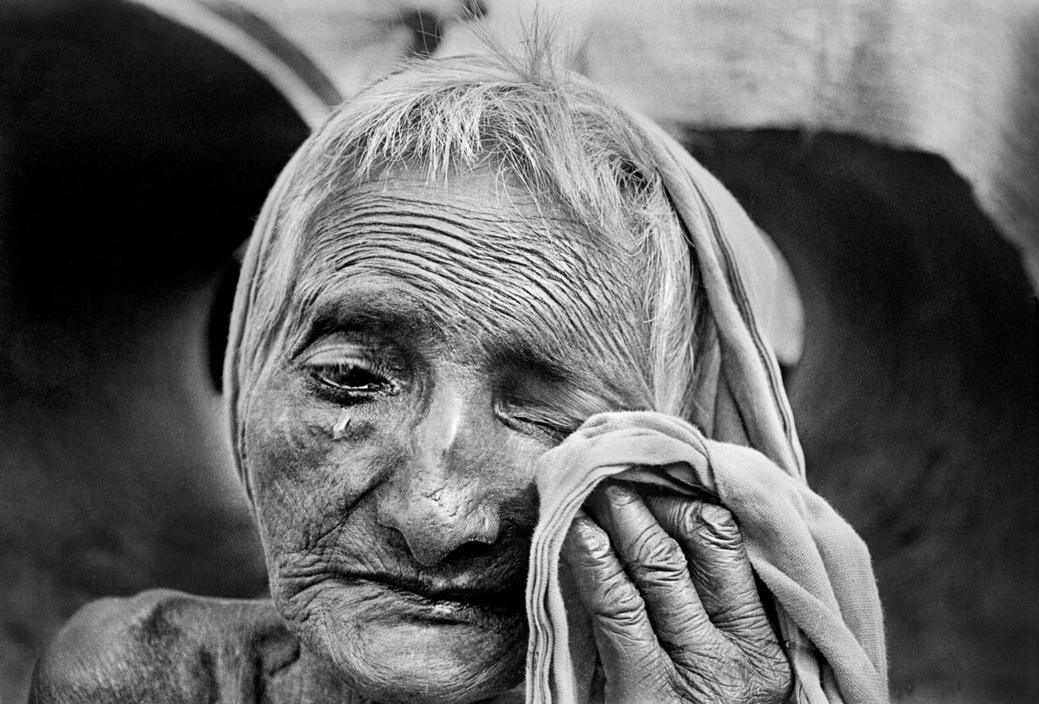 অসংখ্য নর-নারী-শিশুকে হত্যা করেছিল যেসব বদ্ধভূমিতে-তার স্মৃতিতে বাঙালি
[Speaker Notes: অসংখ্য নর-নারী-শিশুকে হত্যা করেছিল যেসব বদ্ধভূমিতে-তার স্মৃতিতে বাঙালির স্মৃতি ফলক সম্পর্কে বর্ণনা করতে পারবে]
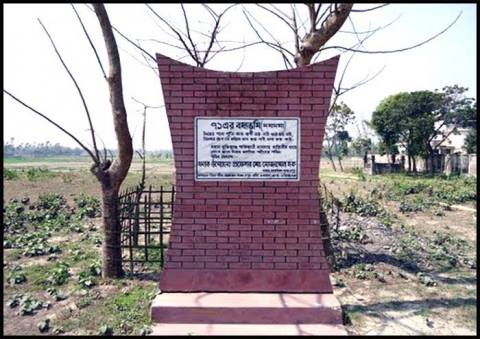 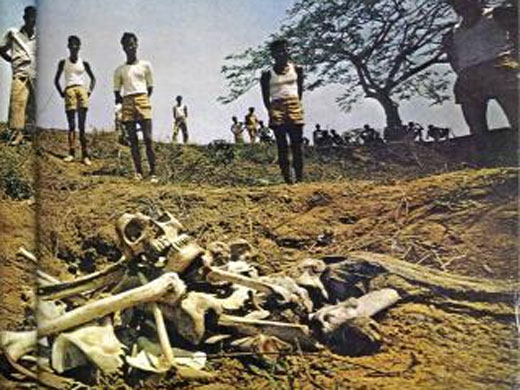 বধ্যভূমিগুলো পরিণত হয়েছে শহীদভূমিরূপে
[Speaker Notes: বাঙালির আপনজন হারানোর  বধ্যভূমিগুলো পরিণত হয়েছে শহিদভূমিরূপে সে বিষয়ে ব্যাখ্যা করতে পারবে]
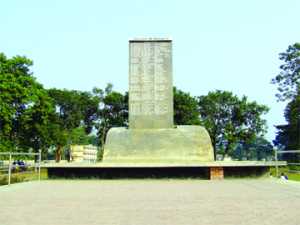 ‘আপনজনদের প্রতি শ্রদ্ধা নিদর্শনে স্মৃতিফলক’-যা  অন্যায়ের বিরুদ্ধে রুখে দাঁড়ানোর প্রেরণা দেয়
[Speaker Notes: আপনজনদের প্রতি শ্রদ্ধা নিদর্শনে স্মৃতিফলক’-যা  অন্যায়ের বিরুদ্ধে রুখে দাঁড়ানোর প্রেরণা দেয় শিক্ষার্থীরা তা থেকে মুক্তিযোদ্ধাদের প্রতি  শ্রদ্ধা নিবেদনে চেতনা পাবে]
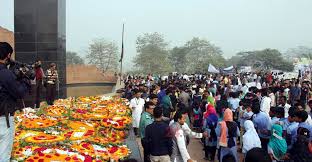 শহীদ স্মৃতিফলক রূপে বধ্যভূমিতে শহীদদের আত্মার প্রতি স্মৃতি নিদর্শন ও শ্রদ্ধা নিবেদনে ফুল ও মাল্যদান
[Speaker Notes: শহিদ মিনার রূপে বধ্যভূমিতে শহিদদের আত্মার প্রতি শিক্ষার্থীরা স্মৃতি নিদর্শন ও শ্রদ্ধা নিবেদন করবে ফুল ও মাল্যদান  করে]
দলগত কাজ
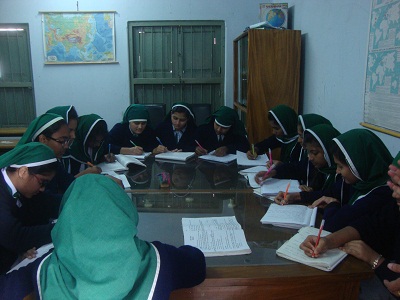 শহীদদের স্মরণে বধ্যভূমি সংরক্ষণে তোমার ভূমিকা কী দলে আলোচনা করে পাঁচটি বাক্যে লেখ।
[Speaker Notes: শিক্ষার্থীদের একের অধিক দলে বিভক্ত করে প্রশ্ন দিয়ে উত্তর আদায় করার মধ্য দিয়ে পাঠটি কতটুকু শিখতে পারলো এবং তাদের চিন্তন দক্ষতা কতটুকু বৃদ্ধি পেল তা যাচাই করা যেতে পারে]
মূল্যায়ন
সঠিক উত্তরের জন্য ক্লিক
1. মাল্যদান গল্পের কেন্দ্রীয় বিষয় কি?
(ক) বধ্যভূমি
(খ) ভাষা আন্দোলন
(গ) ছাত্র সম্মেলন
(ঘ) বাঙালির বিজয়
2. রণেশ দাশগুপ্ত কত খৃষ্টাব্দে জন্মগ্রহণ করেন?
(ক) ১৯১০
(খ) ১৯১১
(গ) ১৯১২
(ঘ) ১৯১৩
[Speaker Notes: শিক্ষার্থীদের এককভাবে প্রশ্ন দিয়ে উত্তর আদায় করার মধ্য দিয়ে পাঠটি কতটুকু শিখতে পারলো এবং তাদের চিন্তন দক্ষতা কতটুকু বৃদ্ধি পেল তা যাচাই করা যেতে পারে]
মূল্যায়ন
সঠিক উত্তরের জন্য ক্লিক
৩। বধ্যভূমির স্মৃতিফলক সাক্ষ্য বহন করে -
i.  লাখো মানুষের আত্মত্যাগ
ii. পাকিস্থানিদের হিংস্রতা
iii.বাঙালির করুণ ইতিহাস
নিচের কোনটি সঠিক?
(ক) i ও ii
(খ) i ও iii
(গ) ii ও iii
(ঘ) i, ii ও iii
[Speaker Notes: শিক্ষার্থীদের এককভাবে প্রশ্ন দিয়ে উত্তর আদায় করার মধ্য দিয়ে পাঠটি কতটুকু শিখতে পারলো এবং তাদের চিন্তন দক্ষতা কতটুকু বৃদ্ধি পেল তা যাচাই করা যেতে পারে]
বাড়ির কাজ
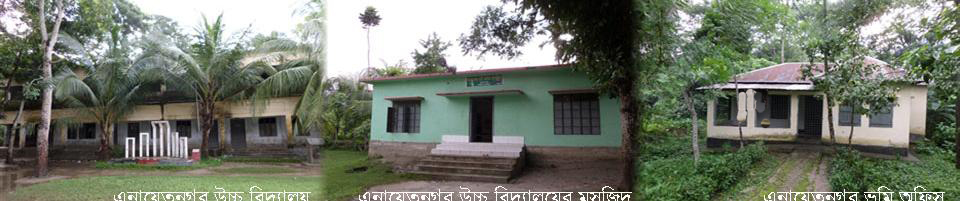 তোমার এলাকার একজন শহীদ মুক্তিযোদ্ধার জীবনের উপর একটি প্রতিবেদন লিখে আনবে।
[Speaker Notes: ২০-২৫ মিনিটের মধ্যে লেখা শেষ করতে পারবে এমন একটি বাড়ির কাজের মধ্য দিয়ে পাঠটি শিক্ষার্থীদের স্মৃতিতে ধারন করে রাখার ক্ষমতা আদায় করা যেতে পারে]
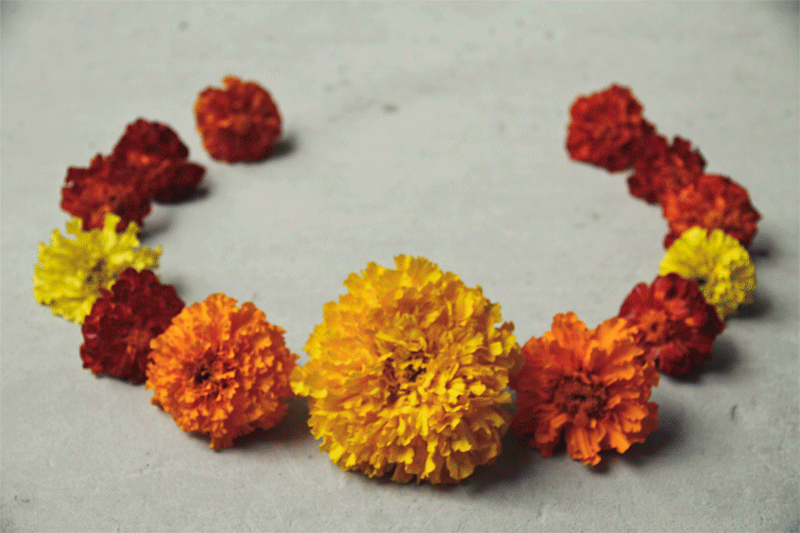 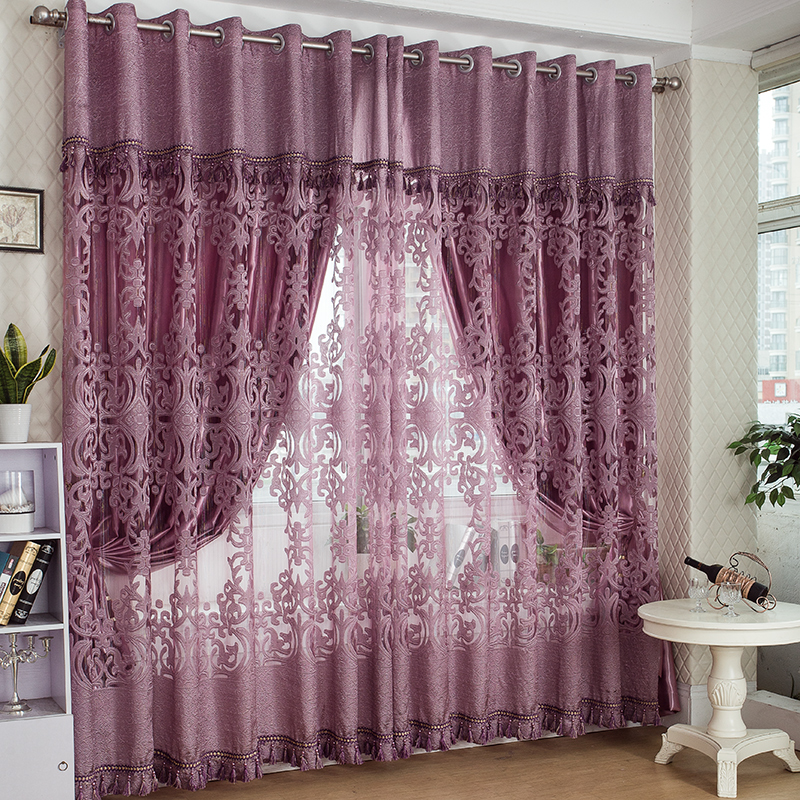 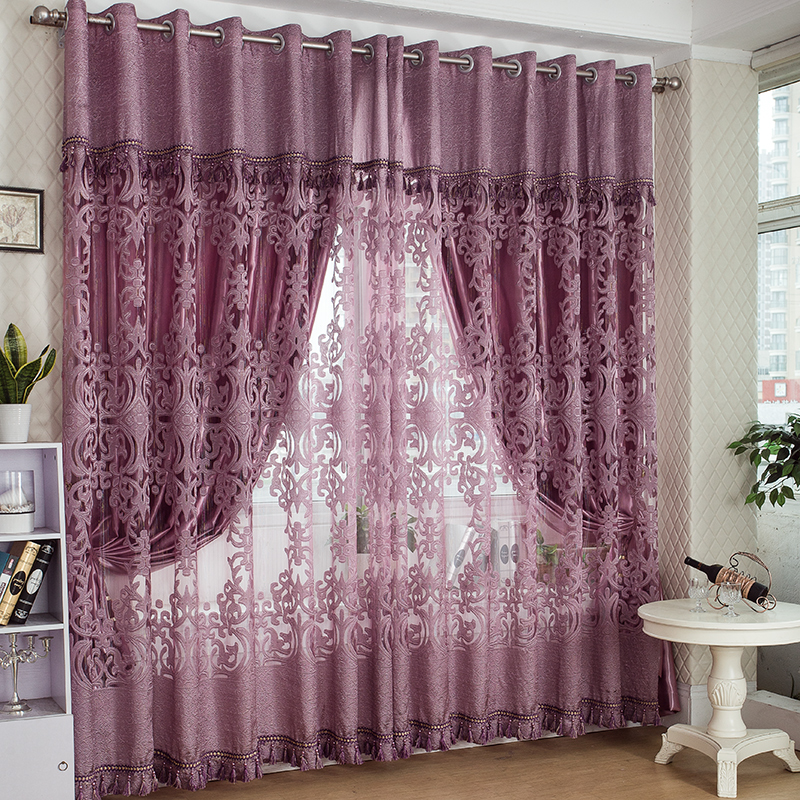 ধন্যবাদ
[Speaker Notes: শিক্ষক শিক্ষার্থীদের ধন্যবাদ জানিয়ে শ্রেণিকক্ষ ত্যাগ করবেন।]
কৃতজ্ঞতা স্বীকার
শিক্ষা মন্ত্রণালয়, মাউশি, এনসিটিবি ও এটুআই এর সংশ্লিষ্ট কর্মকর্তাবৃন্দ
এবং কন্টেন্ট সম্পাদক হিসেবে যাঁদের নির্দেশনা, পরামর্শ ও তত্ত্বাবধানে এই মডেল কন্টেন্ট সমৃদ্ধ হয়েছে তাঁরা হলেন-

 জনাব ফেরদৌস হোসেন, সহযোগী অধ্যাপক, বাংলা, টিটিসি, খুলনা।
 জনাব নিগার সুলতানা, সহকারী অধ্যাপক, বাংলা, ফেনী সরকারি কলেজ, ফেনী।
 জনাব জেসমীন জাহান খানম, প্রভাষক, বাংলা, টিটিসি (মহিলা), ময়মনসিংহ।